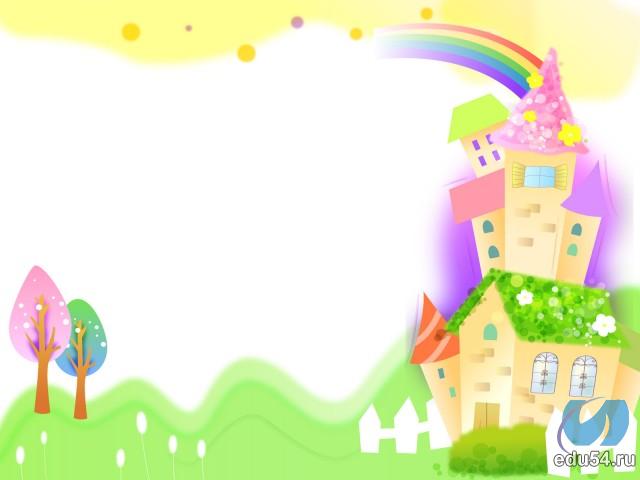 Автор проекта: 

Учитель-логопед Ефремова И.Н.

Муниципальное бюджетное дошкольное образовательное учреждение детский сад общеразвивающего вида № 6
ст. Кущёвская
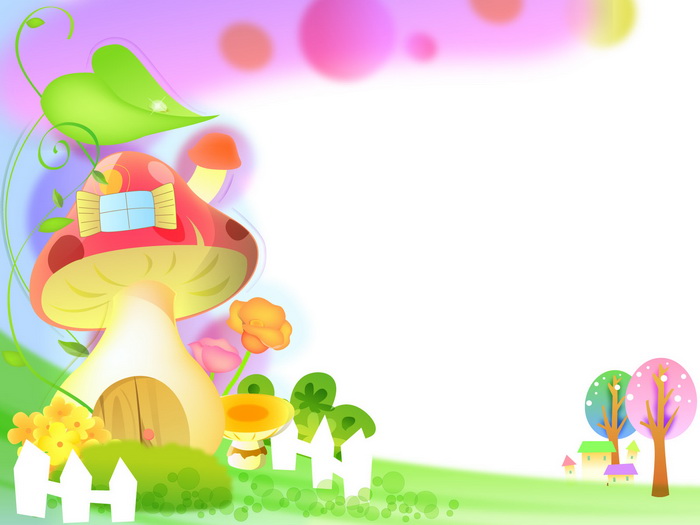 ПРОЕКТ
«Использование элементов Су-Джок терапии в системе здоровьесберегающих технологий в процессе логопедической работы»
ПРОЕКТ«Светлый Праздник Пасхи»
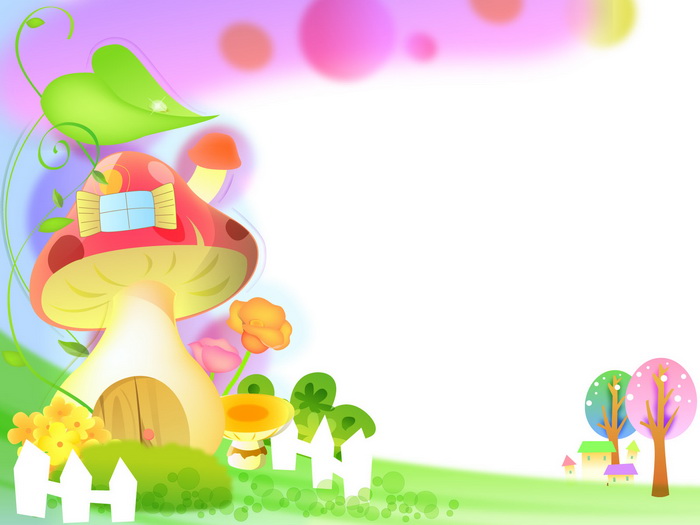 Забота о здоровье-
это важнейший труд педагога.                                      От жизнерадостности, бодрости детей зависит их духовная жизнь, мировоззрение, умственное развитие, прочность знаний, вера в свои силы» 

В. А. Сухомлинский
-
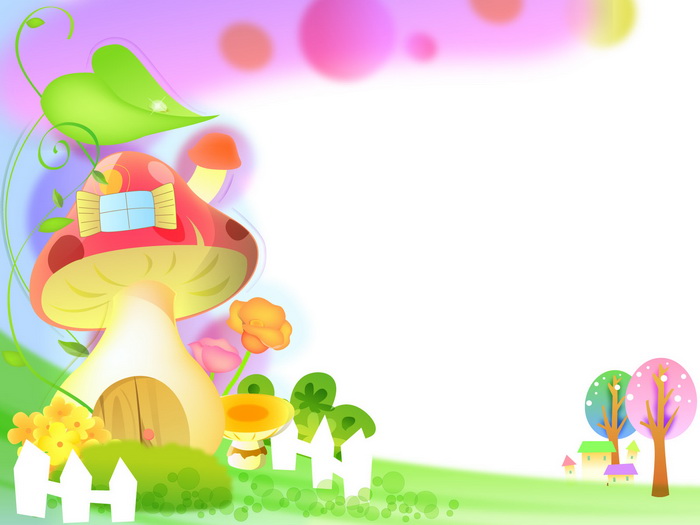 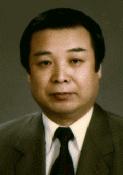 Разработал это направление корейский профессор Пак Чжэ Ву (Park Jae Woo), академик IAS(Berlin), президент Корейского института Су-Джок, президент международной ассоциации врачей Су-Джок (Лондон, 1991г.)
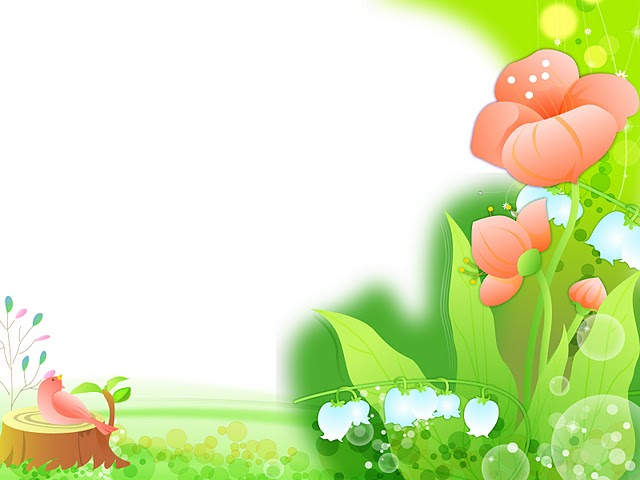 ФОРМЫ РАБОТЫ
физкультминутки
Индивидуальные занятия
Динамические паузы
Формы работы с  использованием массажеров Су-Джок
Подгрупповые занятия
Игровой деятельности
Гимнастика после дневного сна
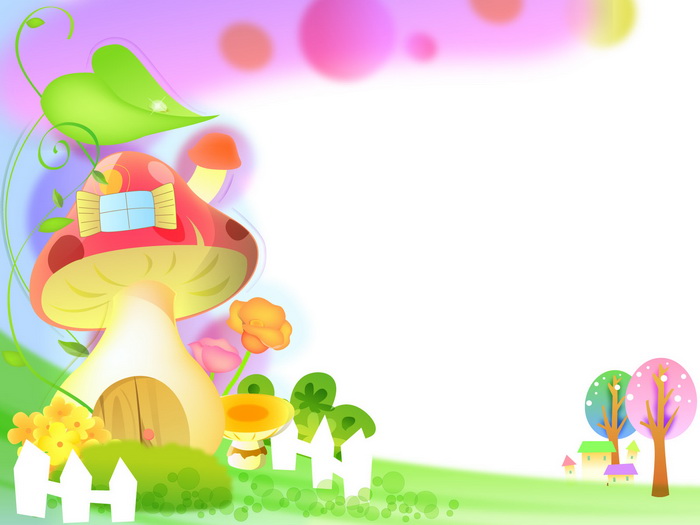 Приемы
 Су – Джок терапии
прищепками
Массажные валики
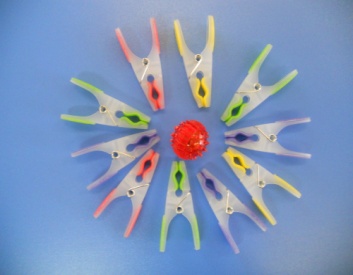 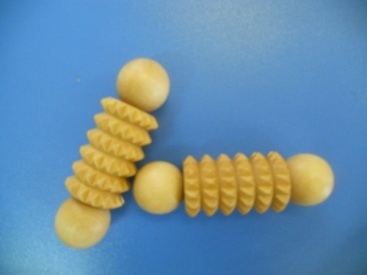 Массаж
Карандашами
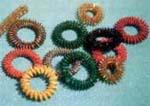 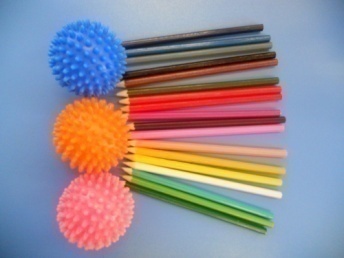 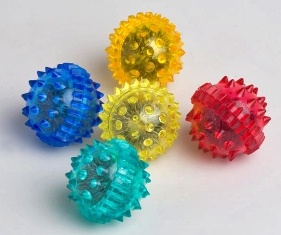 эластичным кольцом
специальными шариками
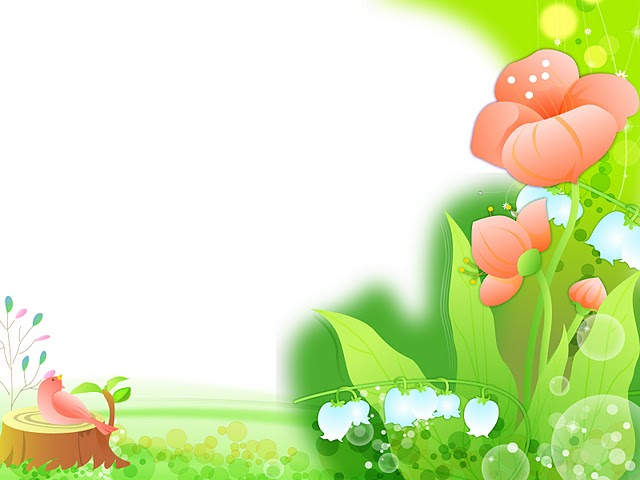 ИНФОРМАЦИОННАЯ ХАРАКТЕРИСТИКА ПРОЕКТА:
Тип проекта: практико – ориентированный.
Вид проекта: средней продолжительности.
Участники проекта: воспитанники, родители.
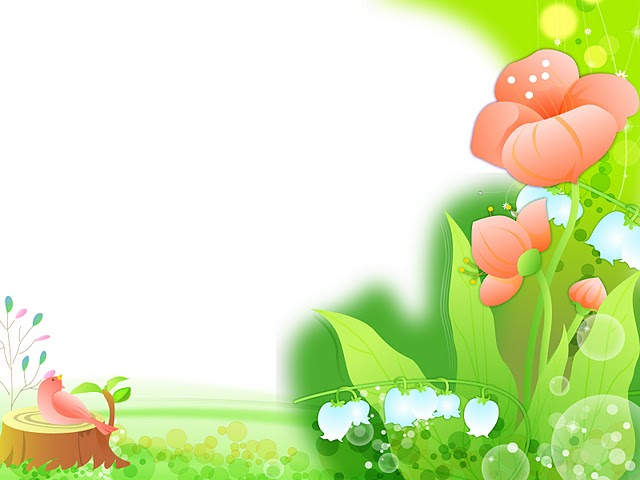 Актуальность проекта
Новый подход в решении проблемы улучшения здоровья детей путем применения здоровьесберегающей технологии оздоровительного массажа Су Джок в образовательном процессе  ДОУ.
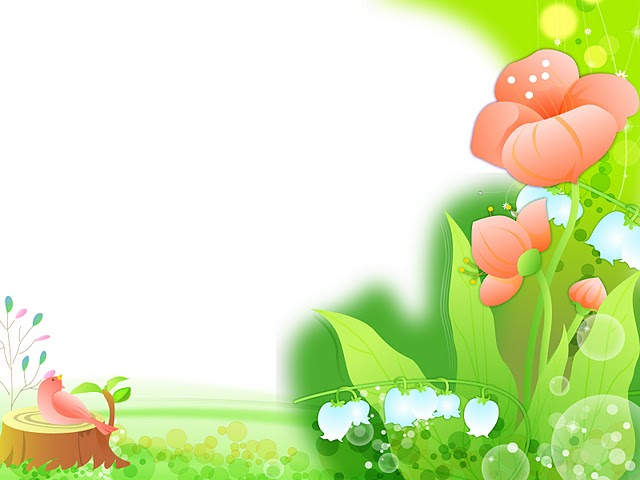 ЦЕЛЬ ПРОЕКТА:
создание комплекса упражнений с применением массажера Су – Джок для стимуляции высокоактивных точек соответствия всем органам и системам, расположенных на кистях рук и стопах.
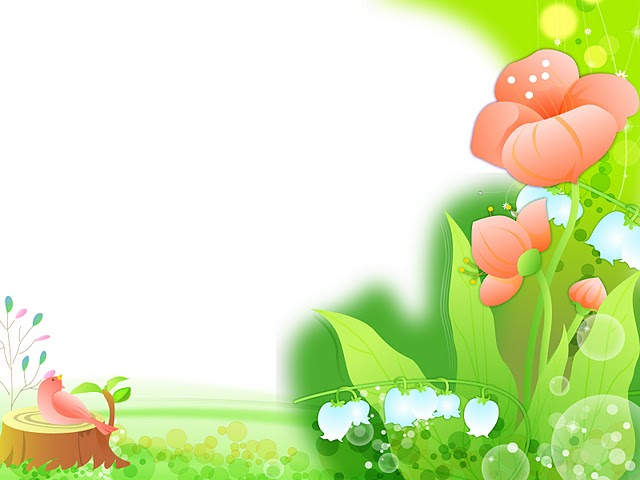 Задачи проекта:

-апробирование разработанной системы упражнений.
-использовать элементы Су-Джок терапии на различных этапах работы и этапах занятий по коррекции речи.
-сокращение сроков автоматизации и введение звука в свободную речь.
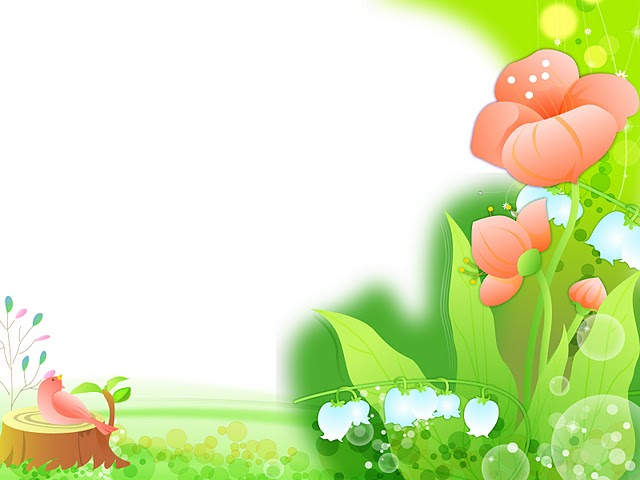 Методы:
•наглядные;
• словесные;
• практические;
• игровые.
 Приёмы:
 • показ;
• подражание;
• указание;
• упражнение;
• дидактическая игра;
• пояснения;
• подвижная игра;
• многократное повторение;
• поощрение.
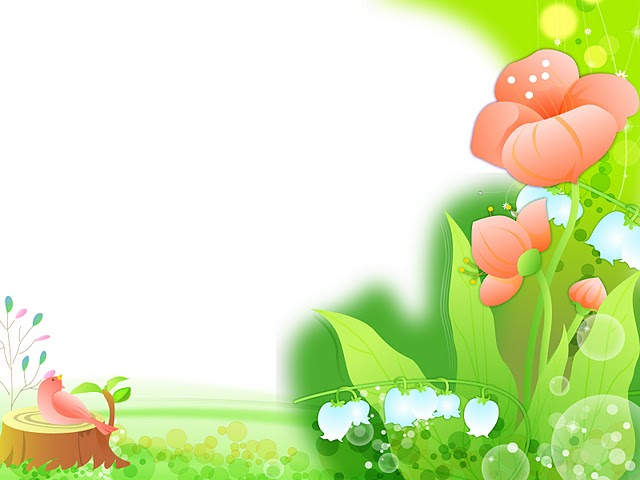 Этапы реализации проекта:

I этап. Подготовительный.
II этап.Знакомство детей, родителей, учителей с Су-Джок, правилами его использования.
III этап.Закрепление знаний (обучающимися) в упражнениях, играх.
IV этап. Самостоятельное использование шарика Су-Джок в соответствии с потребностями и желаниями.
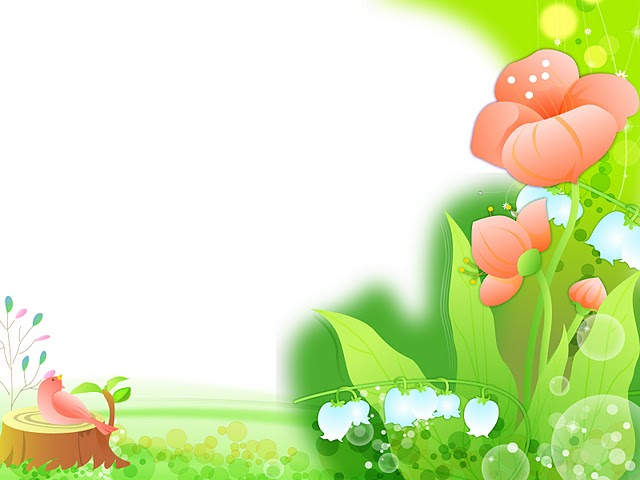 Результативность проекта:

- благоприятное воздействие на весь организм;
- развитие координации движений и мелкой моторики;
развитие произвольного поведения, внимания, памяти, речи и других психических процессов, необходимых для становления полноценной учебной деятельности.
сократить сроки коррекционной работы;
разработанные рекомендации для родителей;
- презентация.
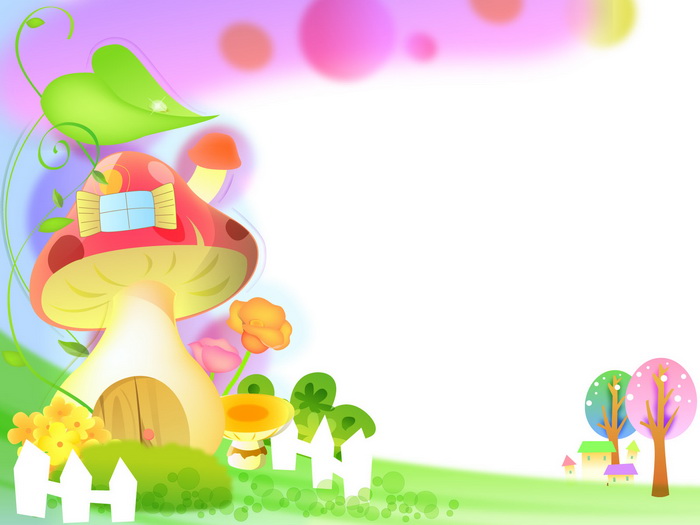 Пояснительная записка:

Неоспоримыми достоинствами   Су – Джок терапии являются:
Высокая эффективность
Абсолютная универсальность
Простота применения

Применение в работе ДОУ здоровьесберегающих педагогических технологий повысит результативность воспитательно-образовательного процесса, сформирует у детей, педагогов и родителей ценностные ориентации, направленные на сохранение и укрепление здоровья.
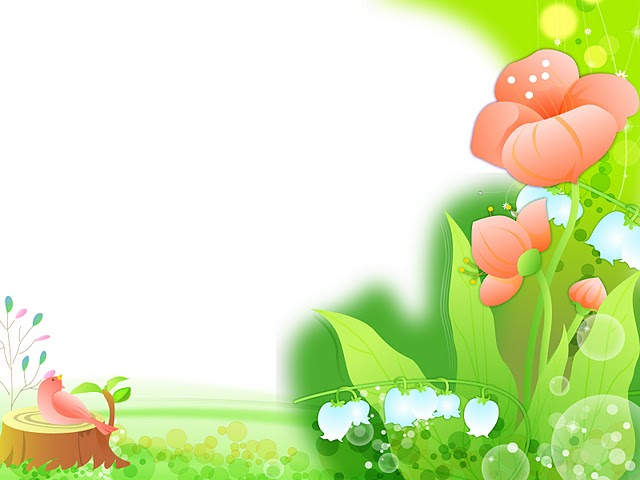 Содержание проектной деятельности
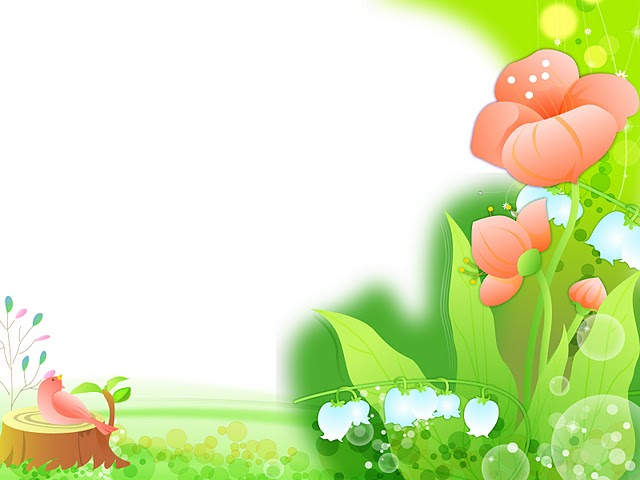 СРЕДСТВА СУ-ДЖОК ТЕРАПИИ
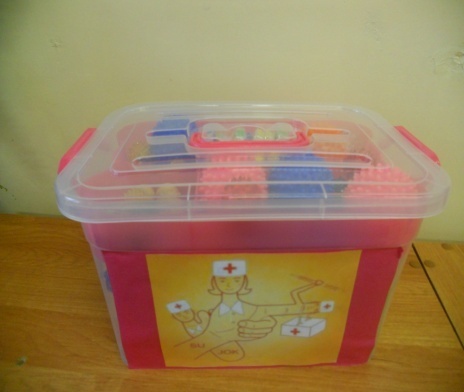 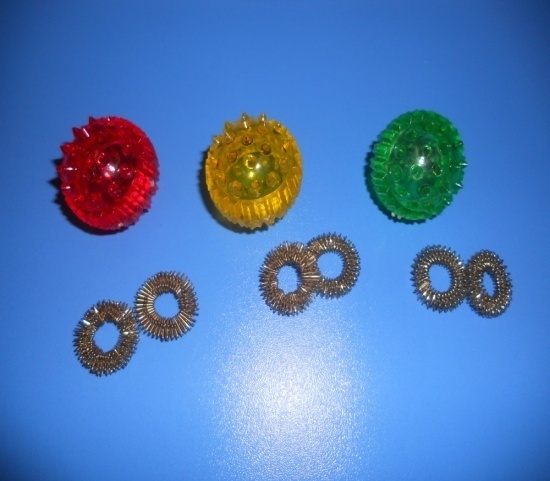 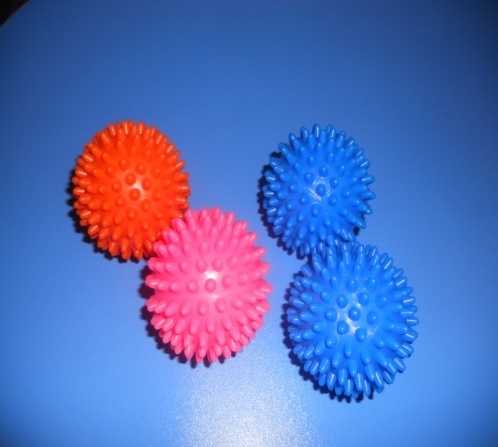 Шарик я!Детей лечу в этом кабинете. Чтобы реже шли к врачуМаленькие дети.

Я весёлая пружинка – Медицинская сестра!Разрешаю вам, больной,Поиграть чуть-чуть  со мной.
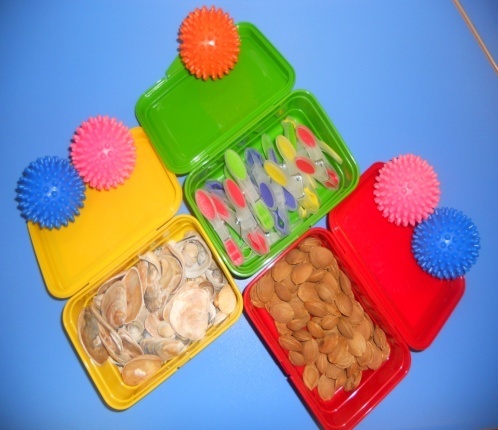 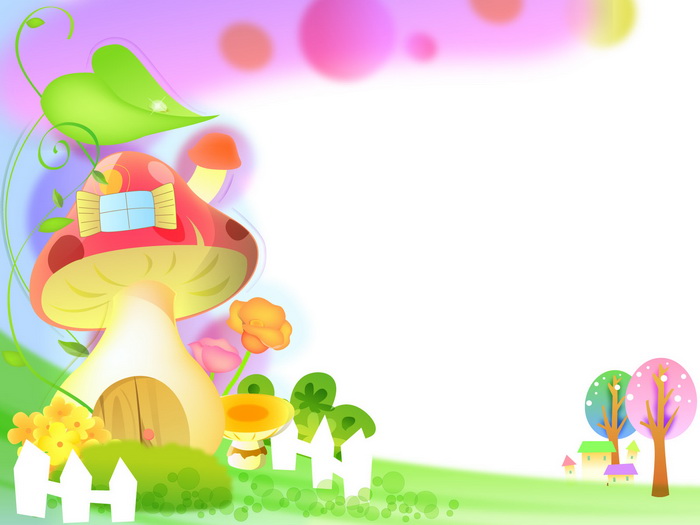 ДИДАКТИЧЕСКИЙ МАТЕРИАЛ
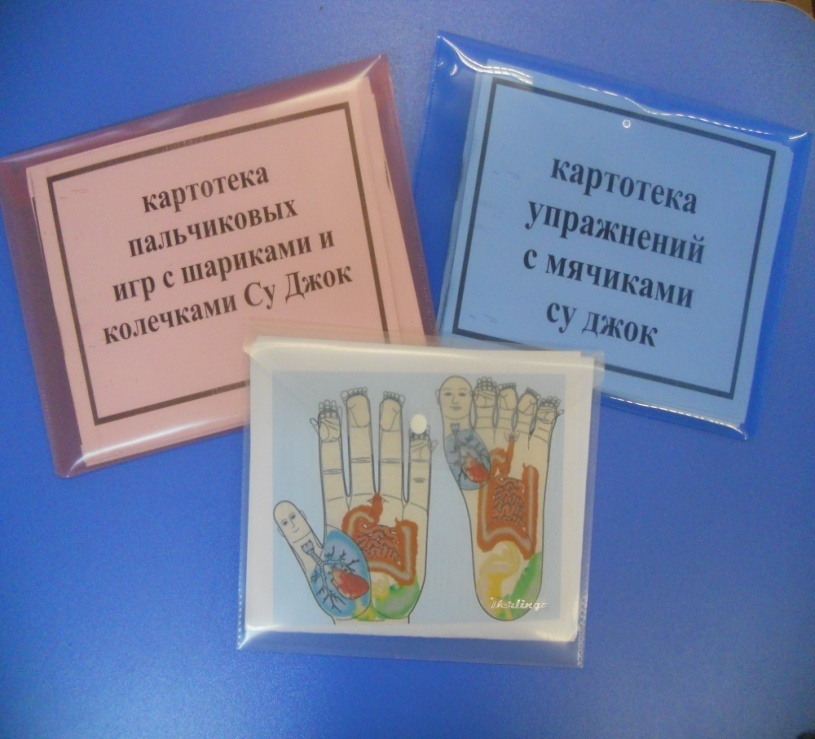 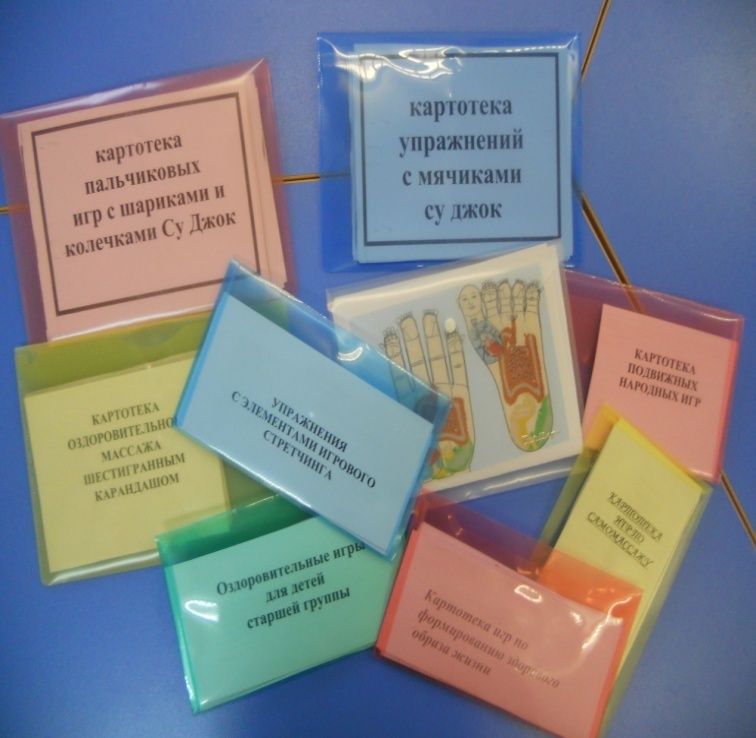 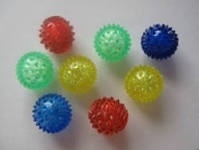 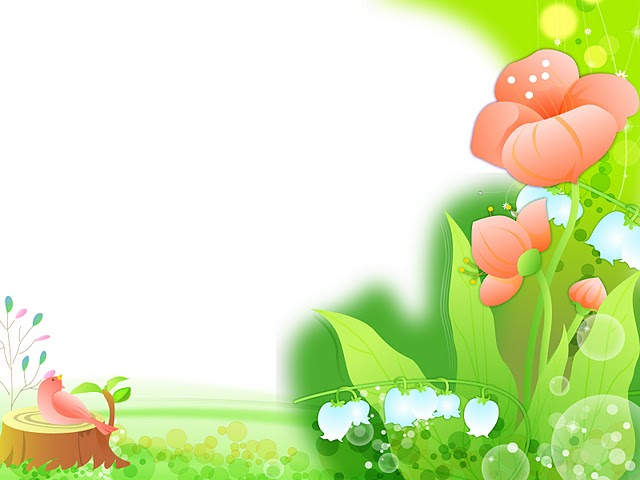 Индивидуальная работа
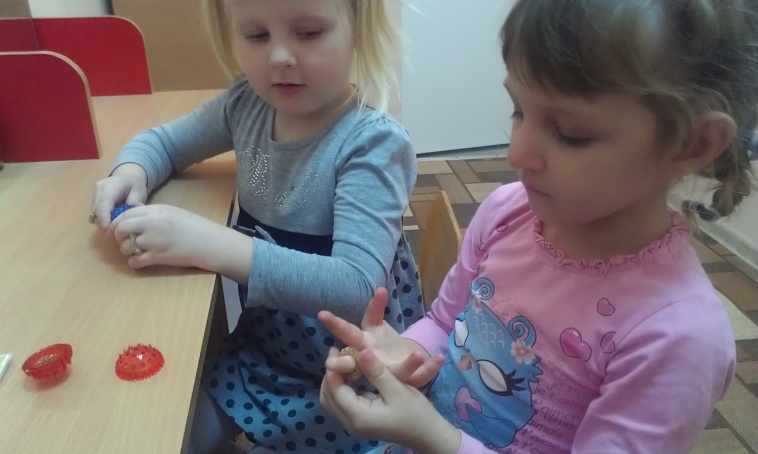 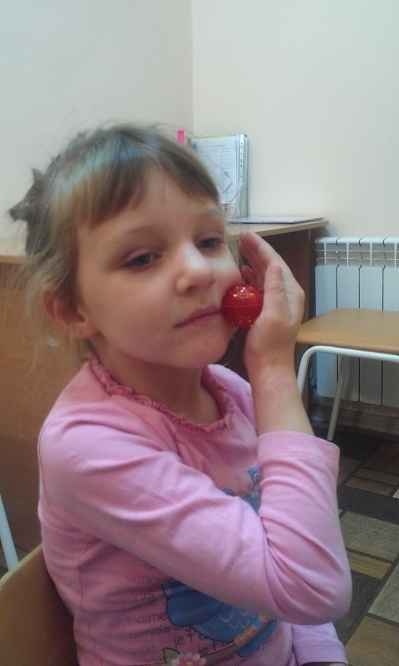 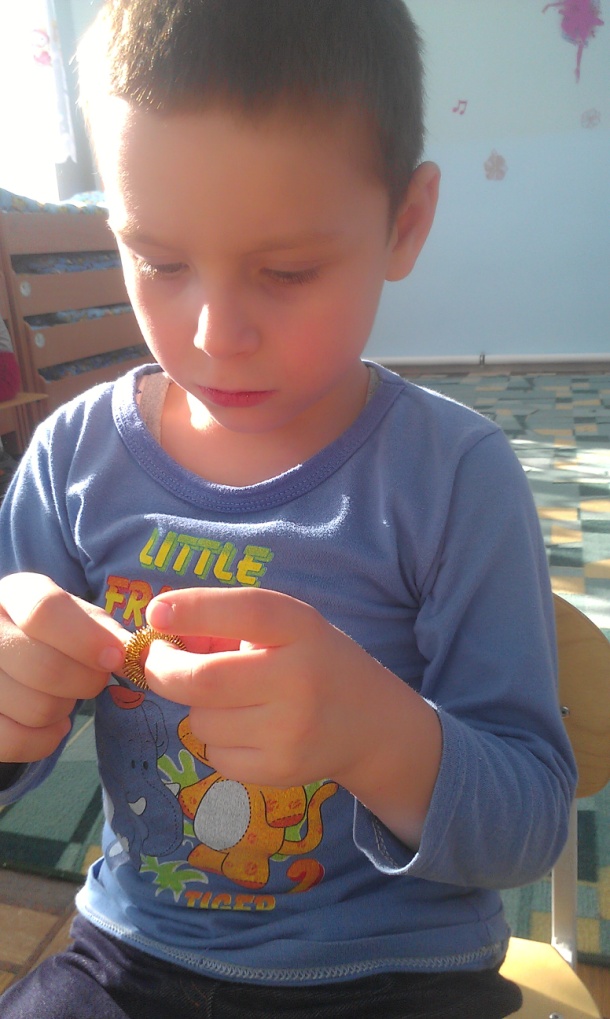 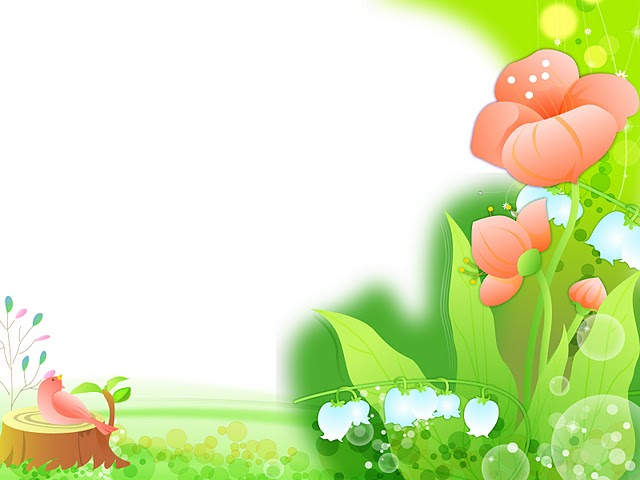 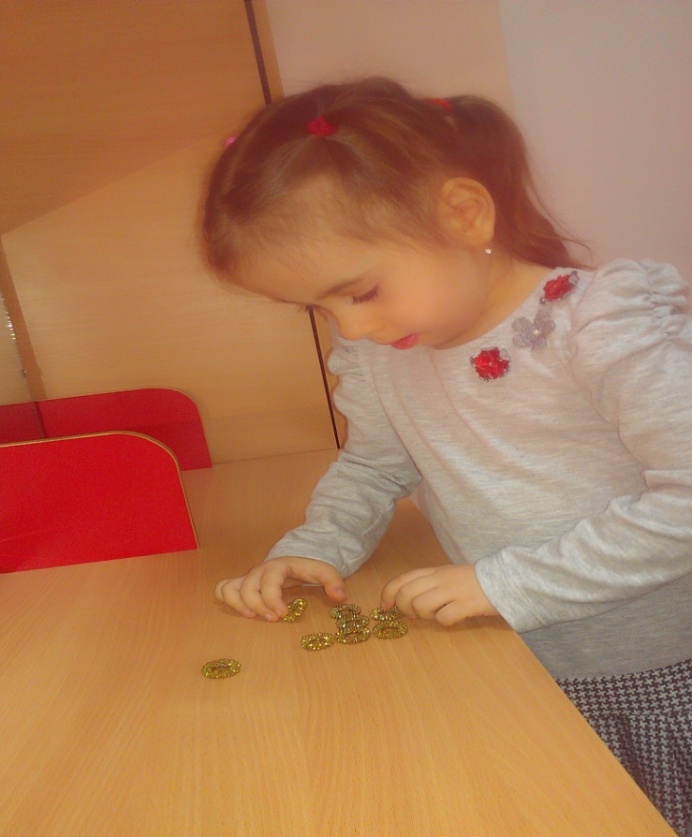 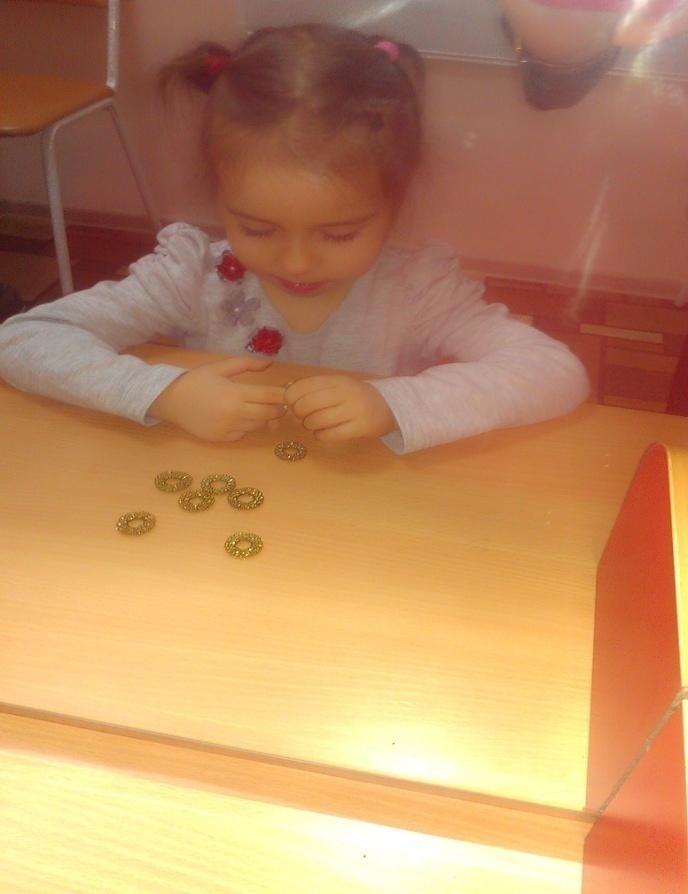 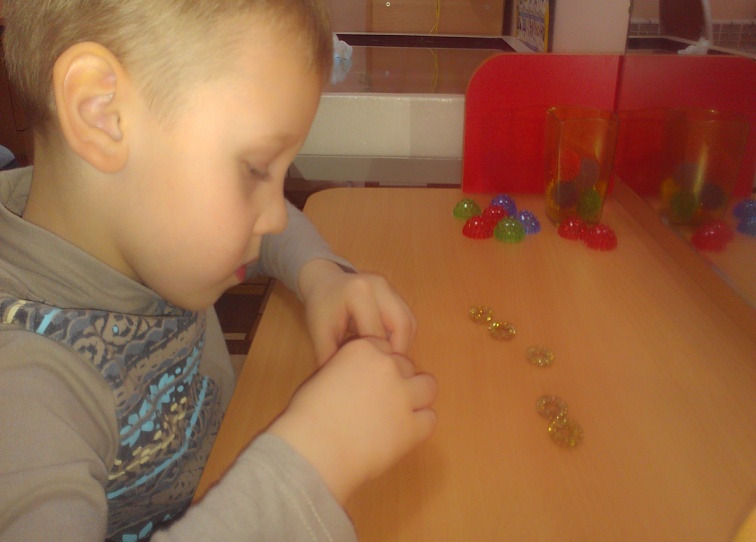 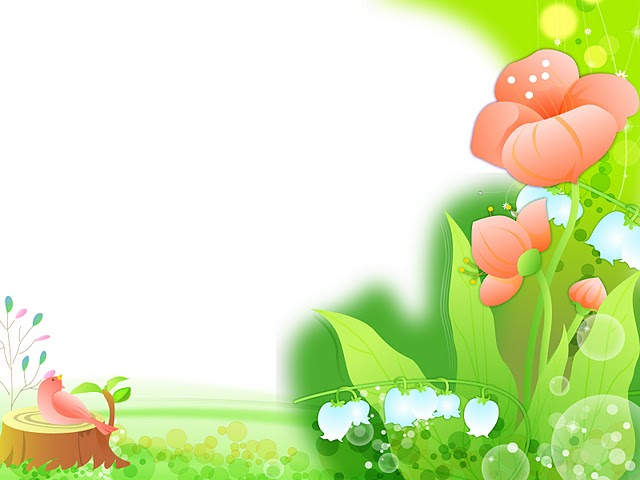 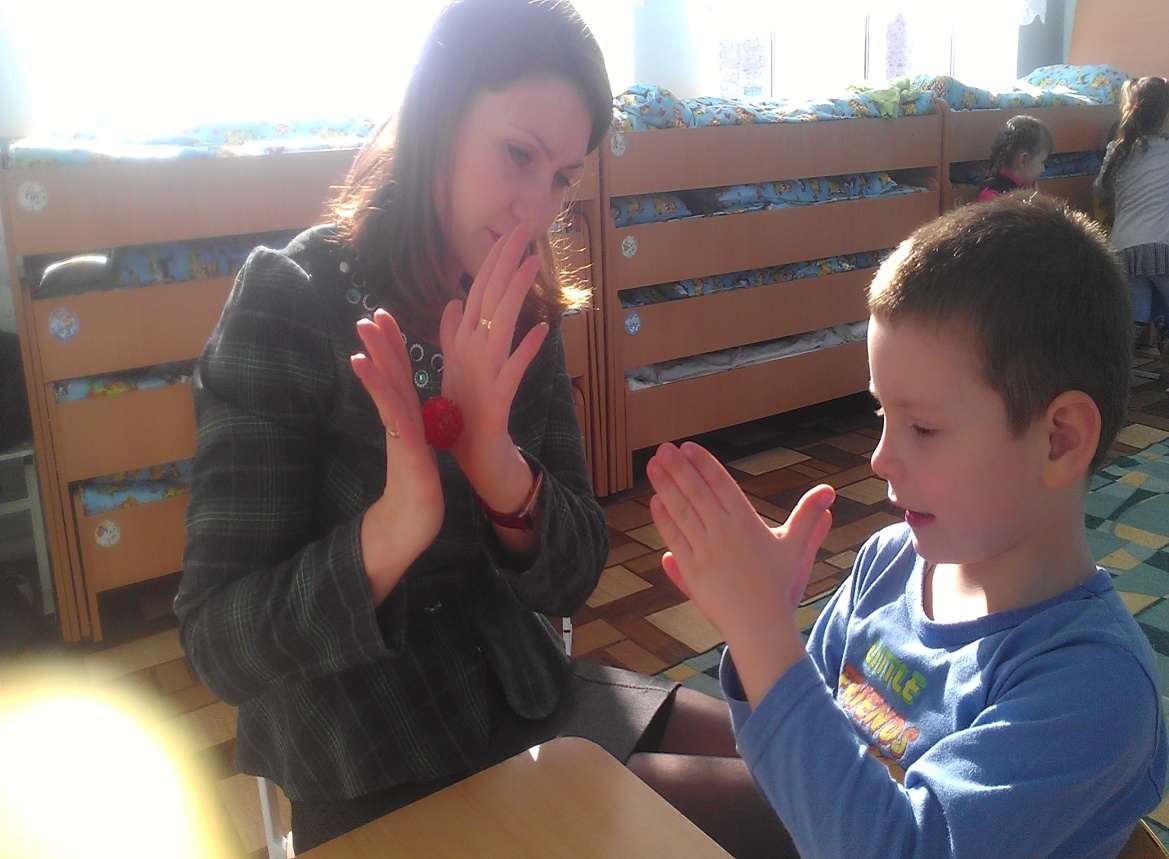 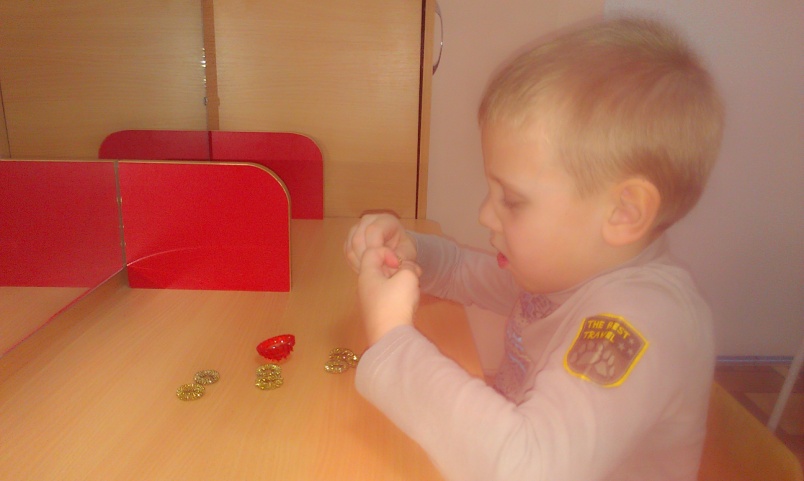 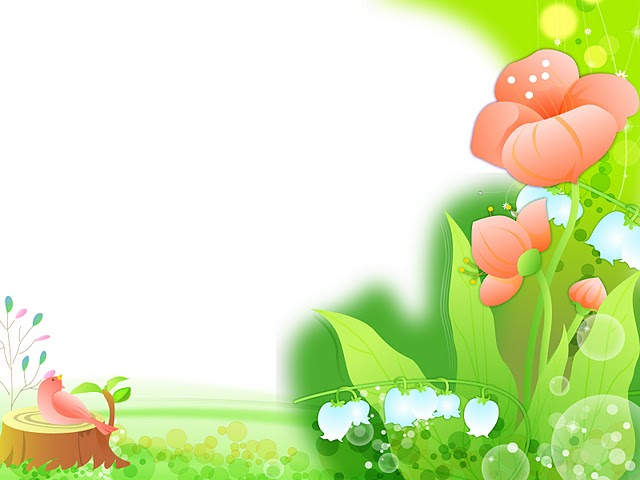 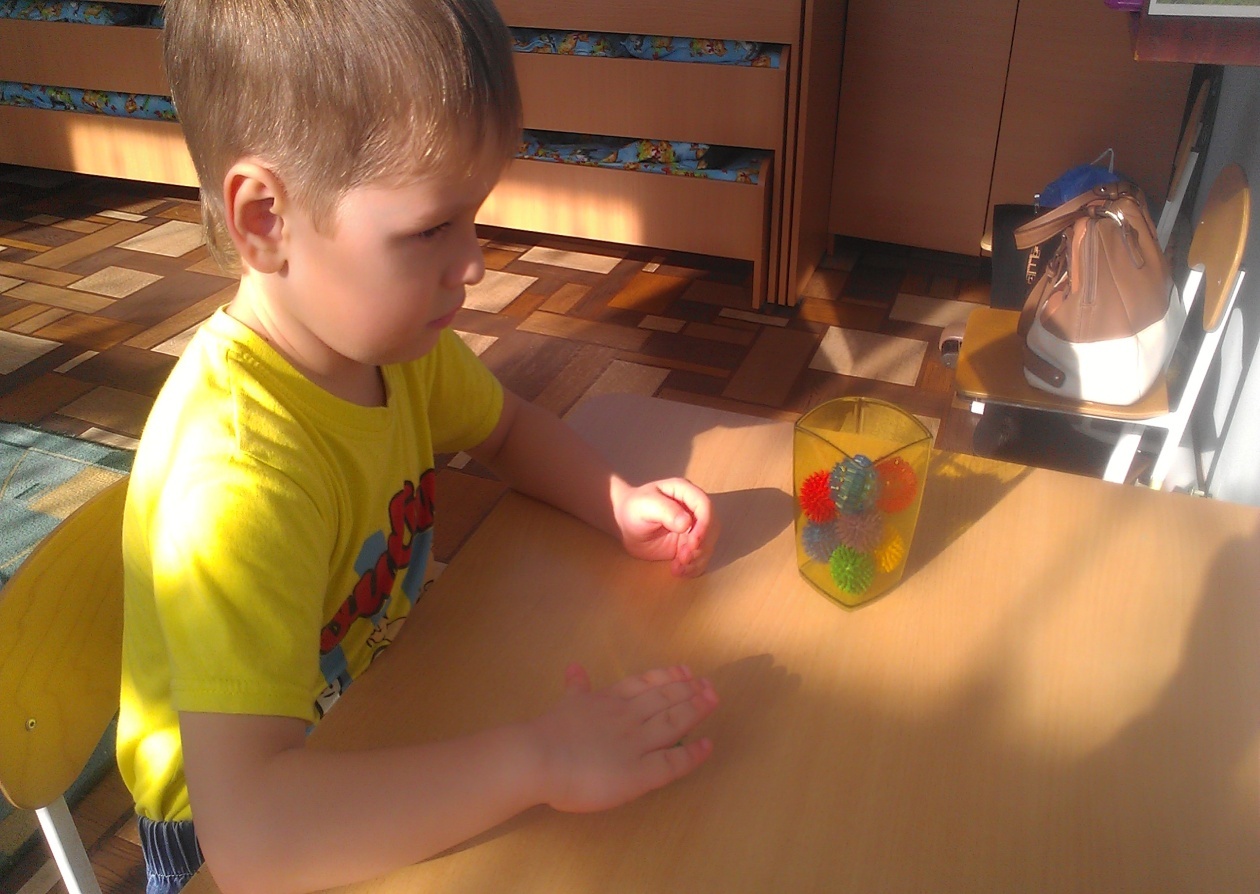 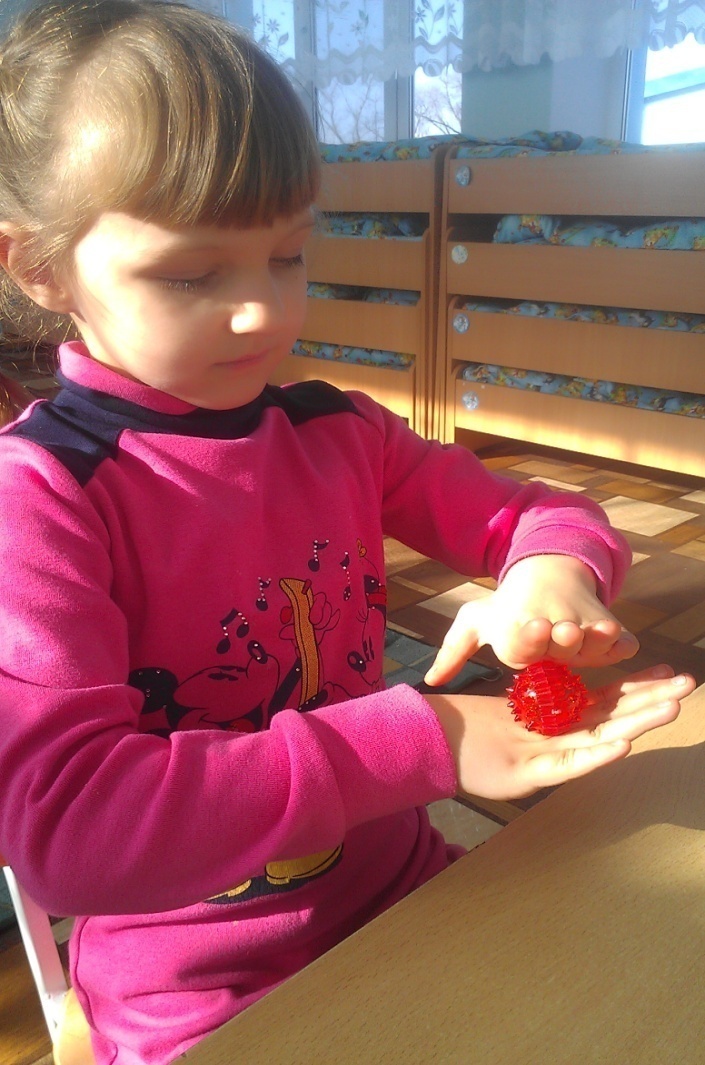 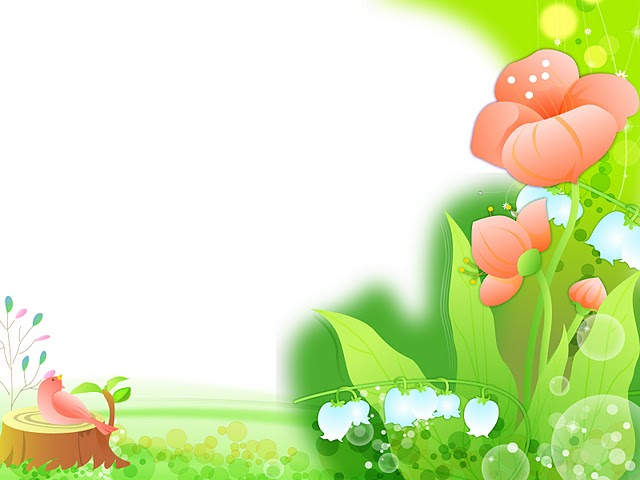 Работа с родителями
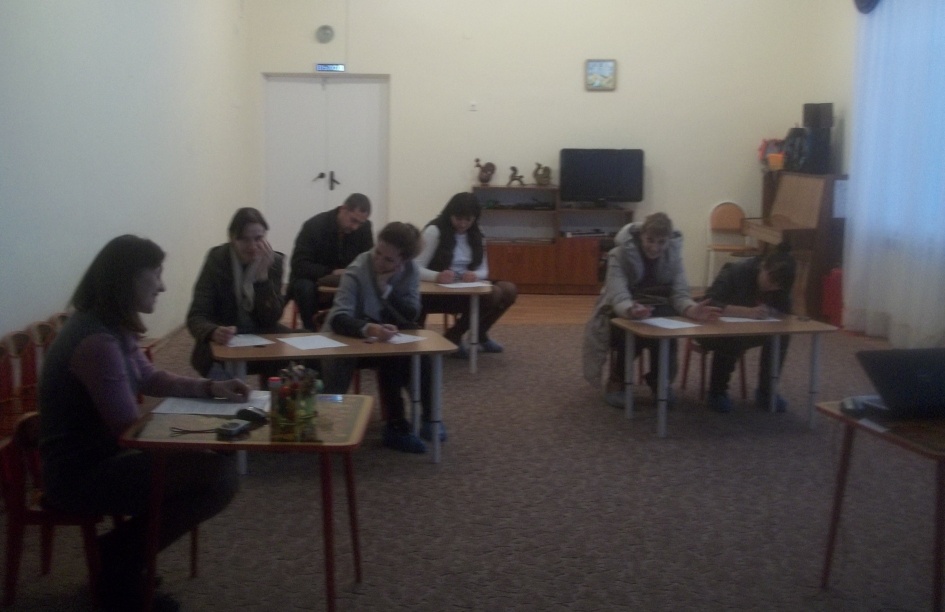 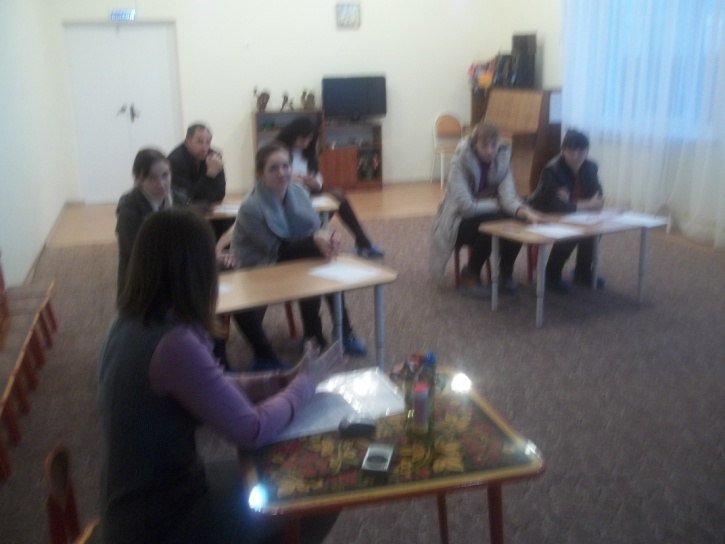 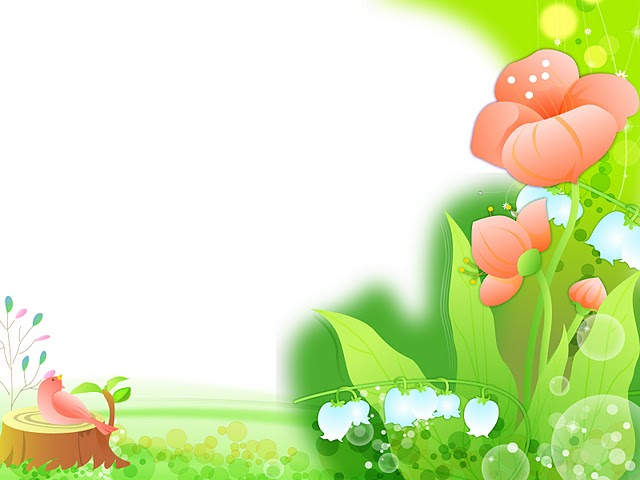 СПАСИБО 
ЗА ВНИМАНИЕ!